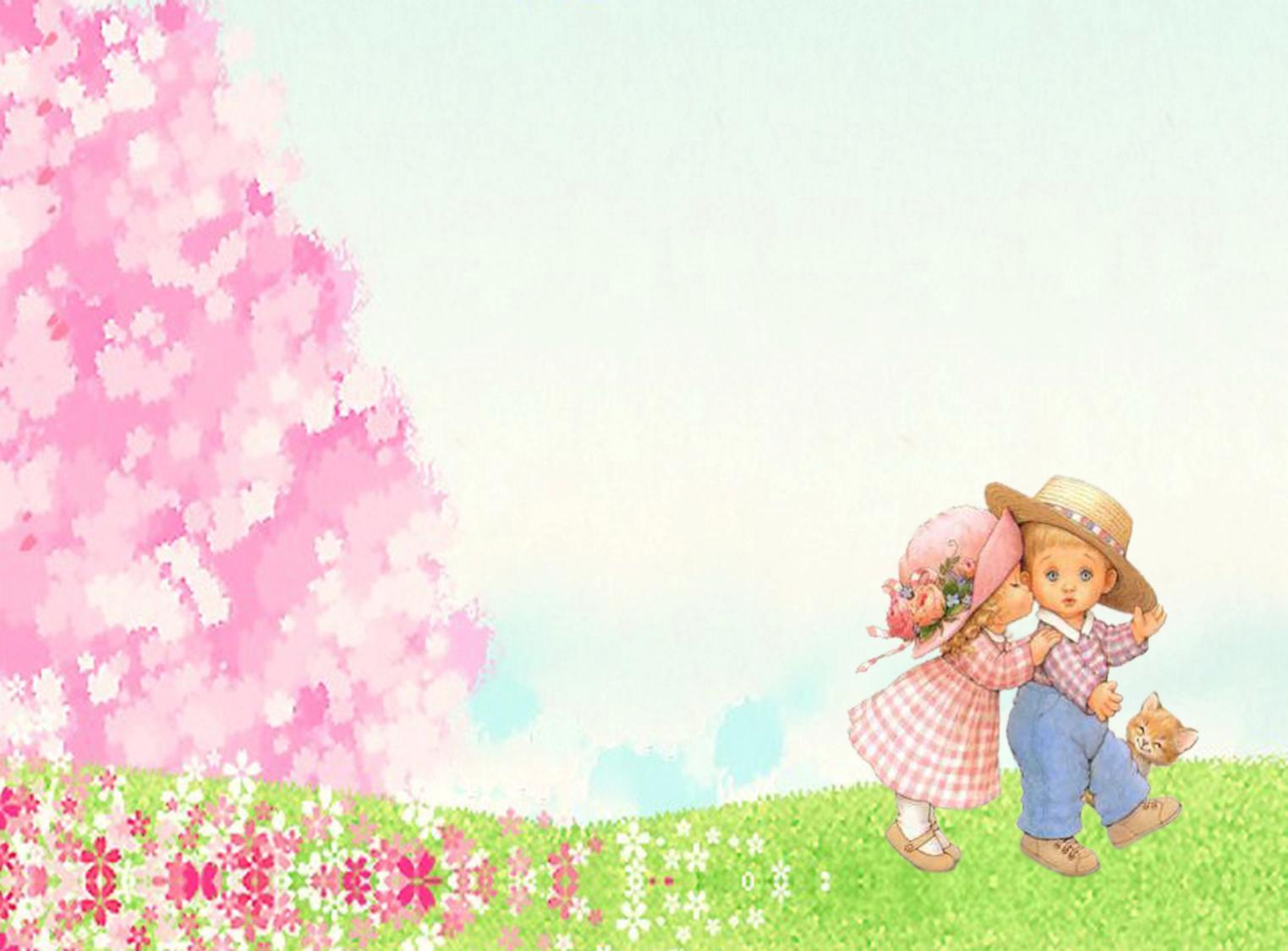 Картотека подвижных  игр
для детей  первой младшей группы 




Выполнила: Исмагулова Э.К.
Воспитатель д/г МБОУ НР «СОШ №2» 
ФИЛИАЛ с. Рассвет
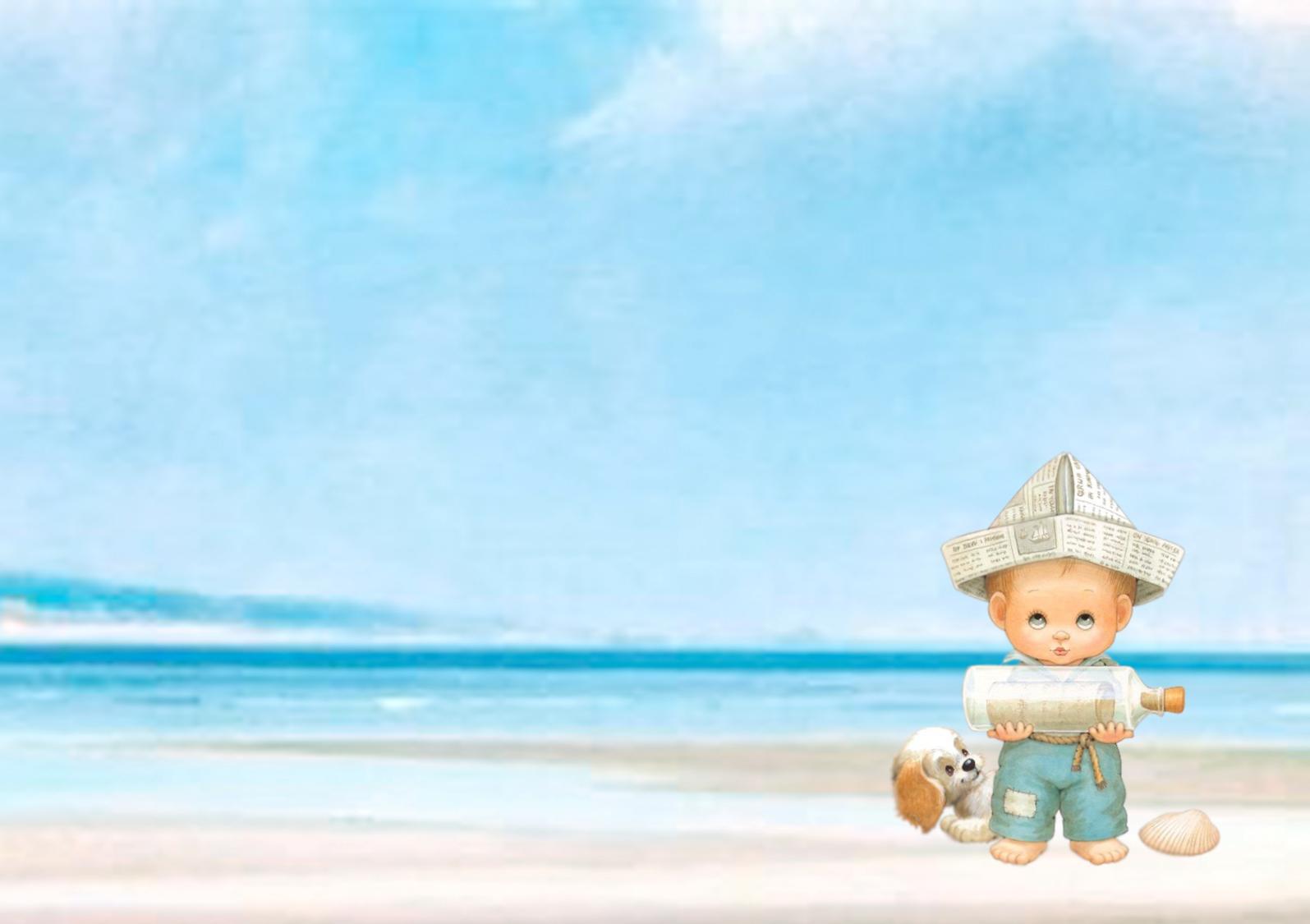 «Поезд»
Дети становятся друг за  другом. Каждый ребёнок изображает вагон, а 
впереди стоящий воспитатель-паровоз.
Паровоз  гудит, а поезд  начинает двигаться- сначала- медленно,
потом быстрее. Приближаясь  к станции (заранее  отмеченное  место),
Поезд замедляет ход, останавливается.  
Затем паровоз даёт гудок, и  движение возобновляется.
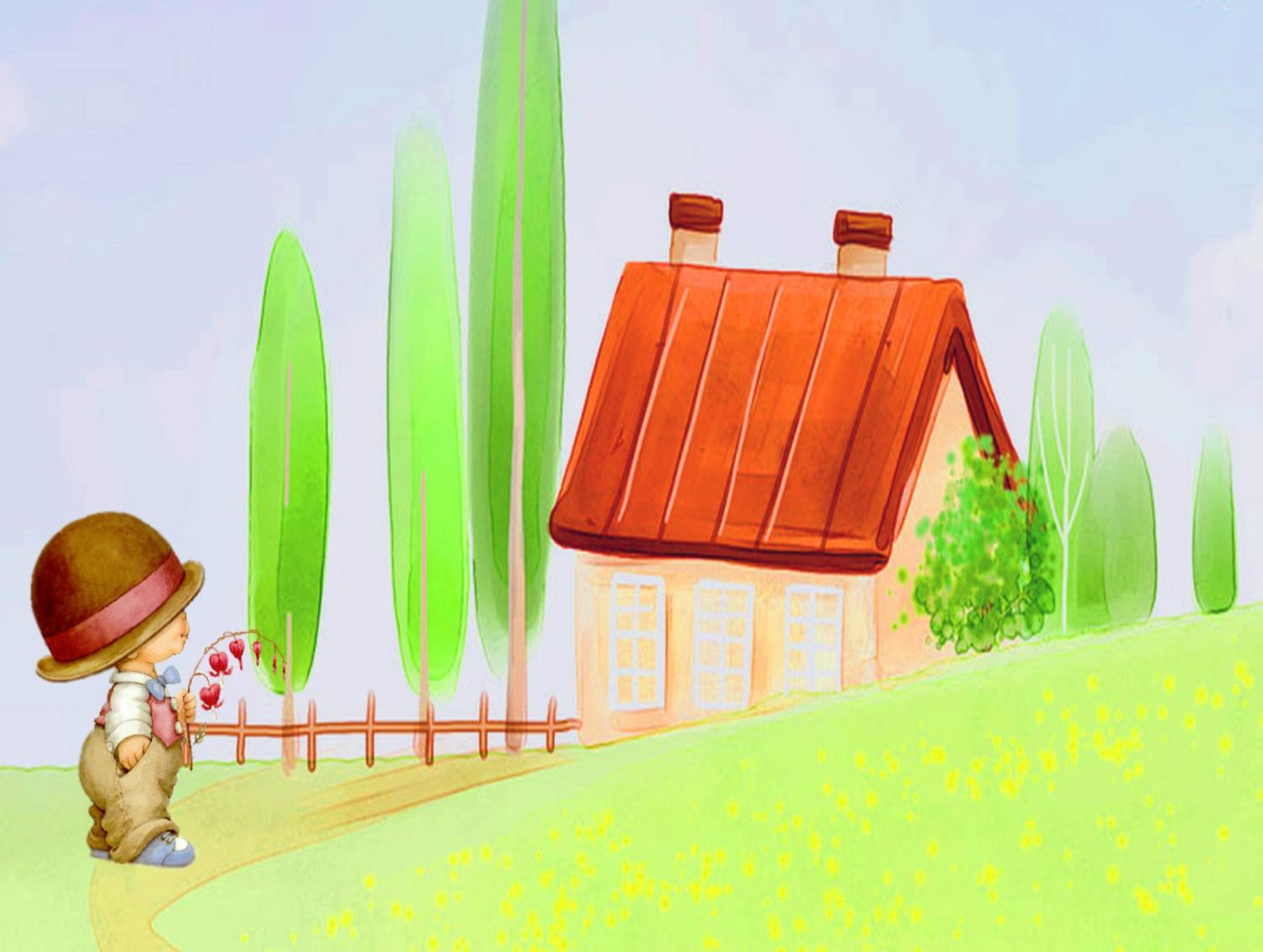 «По ровненькой дорожке»
Воспитатель предлагает детям пойти на  прогулку. Все  идут друг за   другом ,
 приговаривая:
По ровненькой дорожке, по ровненькой дорожке,
По камешкам, по камешкам , (прыгают на  двух ногах)
В ямку -  бух ( присели на  корточки)
Ух-у-ух! (Выпрямляются)
                                 Этот  текст и соответствующие  движения повторяются 
                                 2 раза. Затем дети  произносят  следующие  слова:
                           
                          По ровненькой дорожке, по ровненькой дорожке (Идут один за
                            другим  немного расслабив тело, будто устали).
                          Устали наши ножки, устали наши ножки ,
                          Вот наш дом– (бегут к стульчикам в противоположный конец зала
                          и садятся)
                       Вот  так  и живём!
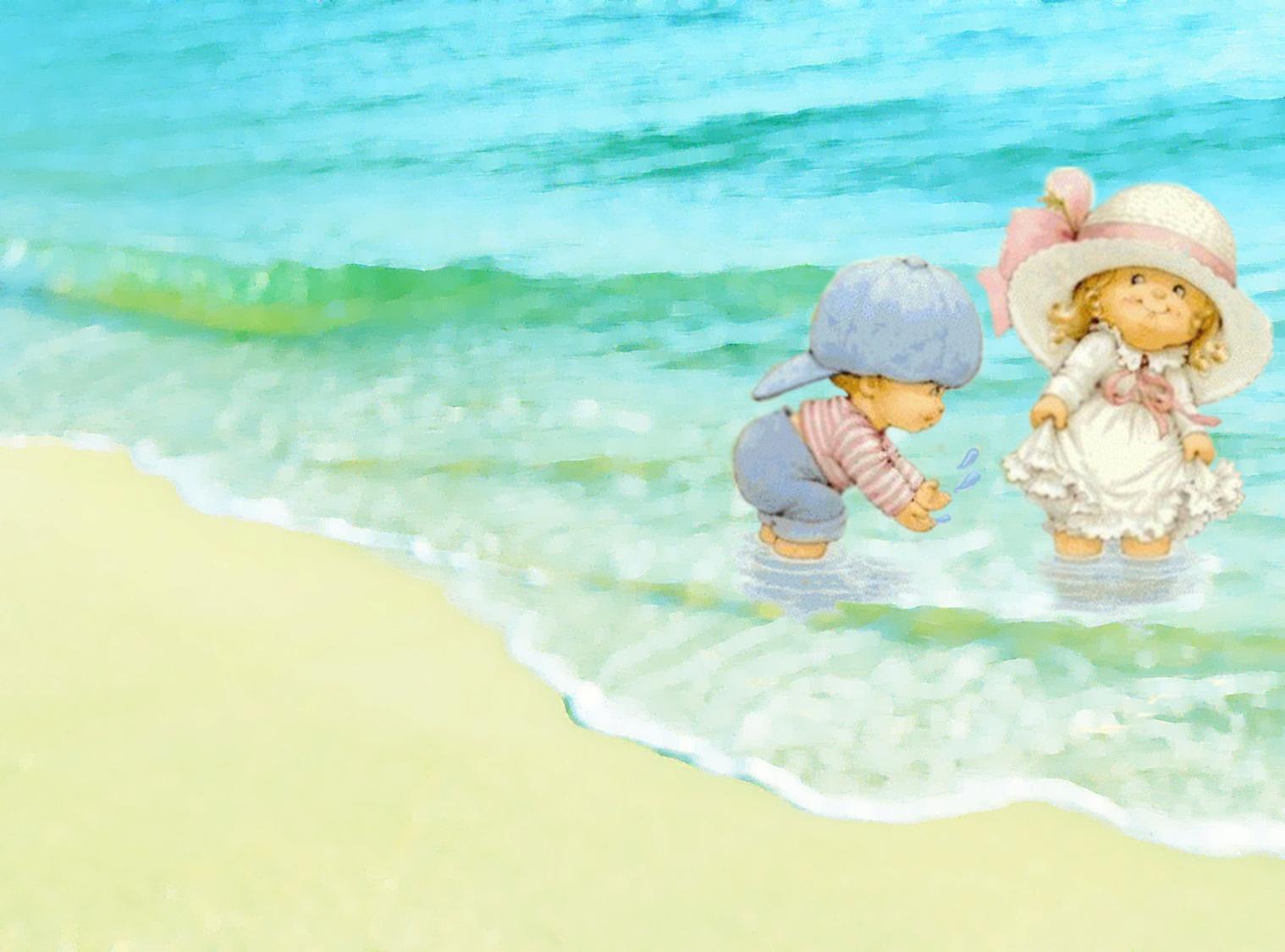 «Солнышко и дождик»
Домики  расположены полукругом ,на  некотором расстоянии 
 друг от  друга ( обручи и стулья) Дети вместе с 
воспитателем находятся на стульях. Воспитатель 
говорит:
-Какая хорошая погода! Сейчас выйду и 
позову ребят поиграть!
Выходит на  середину  и  зовёт всех играть. 
Малыши  берутся  за руки  и  водят  хоровод 
под песенку:
«Смотрит  солнышко в  окошко, светит  в  нашу  комнату, 
Мы захлопаем в  ладоши, очень  рады  солнышку.
Топ-топ, , топ- топ,
Хлоп-хлоп, Хлоп-хлоп»
Неожиданно  для  детей воспитатель  говорит:
-Посмотрите, дождь идёт, сначала  медленно, а затем все  быстрее  и  быстрее, скорее  домой! Дети  бегут в  домики. Игра  повторяется  несколько раз.
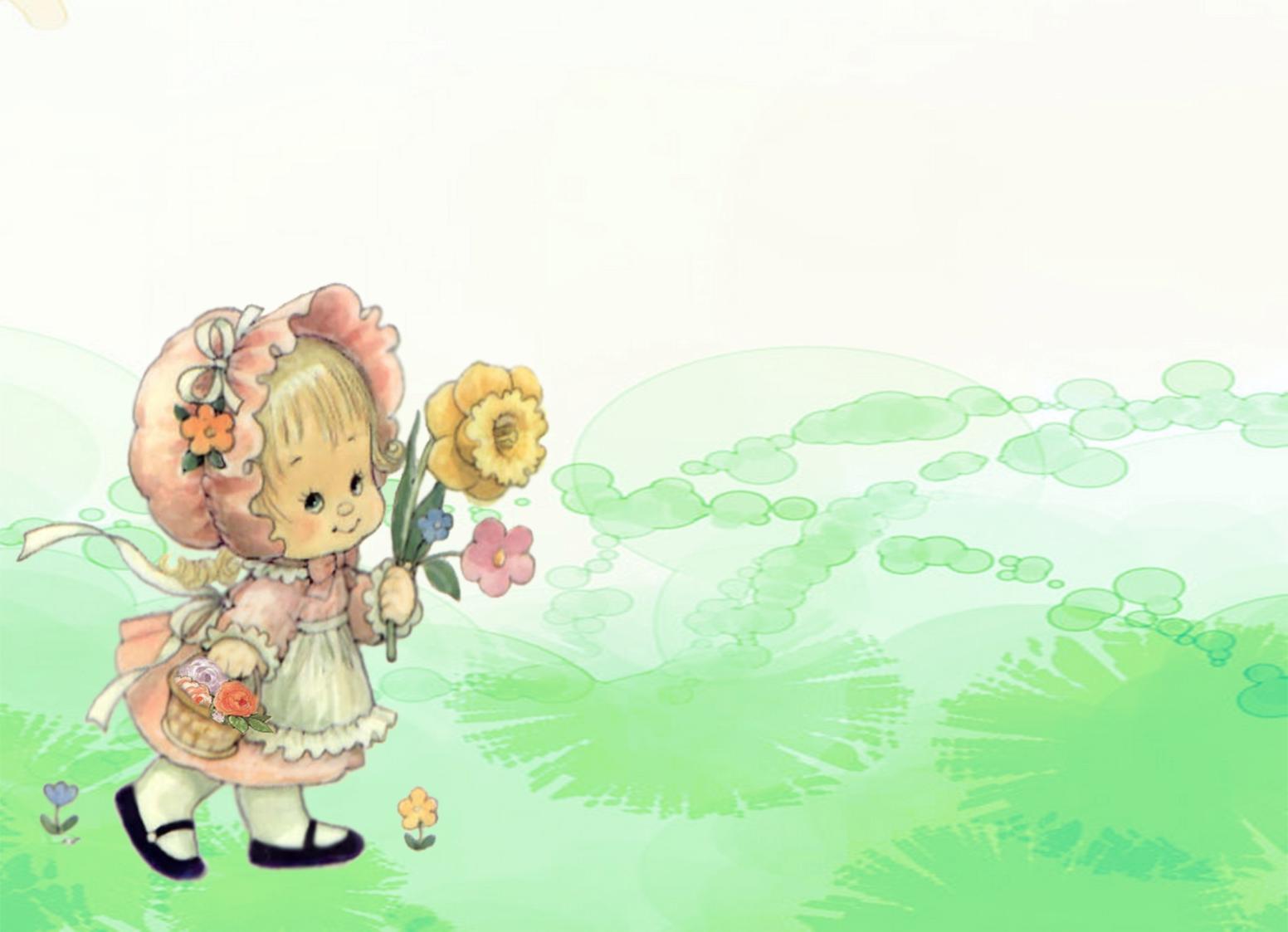 «Воробушки и автомобиль»
Воспитатель  очерчивает площадку, где  будут  летать воробышки ,
ставит по краям скамеечки или  стулья, говорит:
-Сюда полетят воробушки, когда  поедет автомобиль.
                                              На  дереве  или  на  крыше они  не  боятся  машины. 
                                              Как уедет автомобиль- воробьи  опять  полетят искать  
                                              зёрнышки  и  крошки.
                                             
                                               Тут же  воспитатель  показывает  детям, 
                                             что  автомобилем будет  он. 
                                            -Тихо, на дворе  никого  нет! Лети  воробушки!
                                           Дети  изображают воробушков, бегают,  машут 
                                            крылышками.
                                           Вдруг  раздаётся «гудок» и выезжает  автомобиль. 
                                           Воробушки  убегают  на  стульчики.
                                           Игра повторяется  несколько  раз.
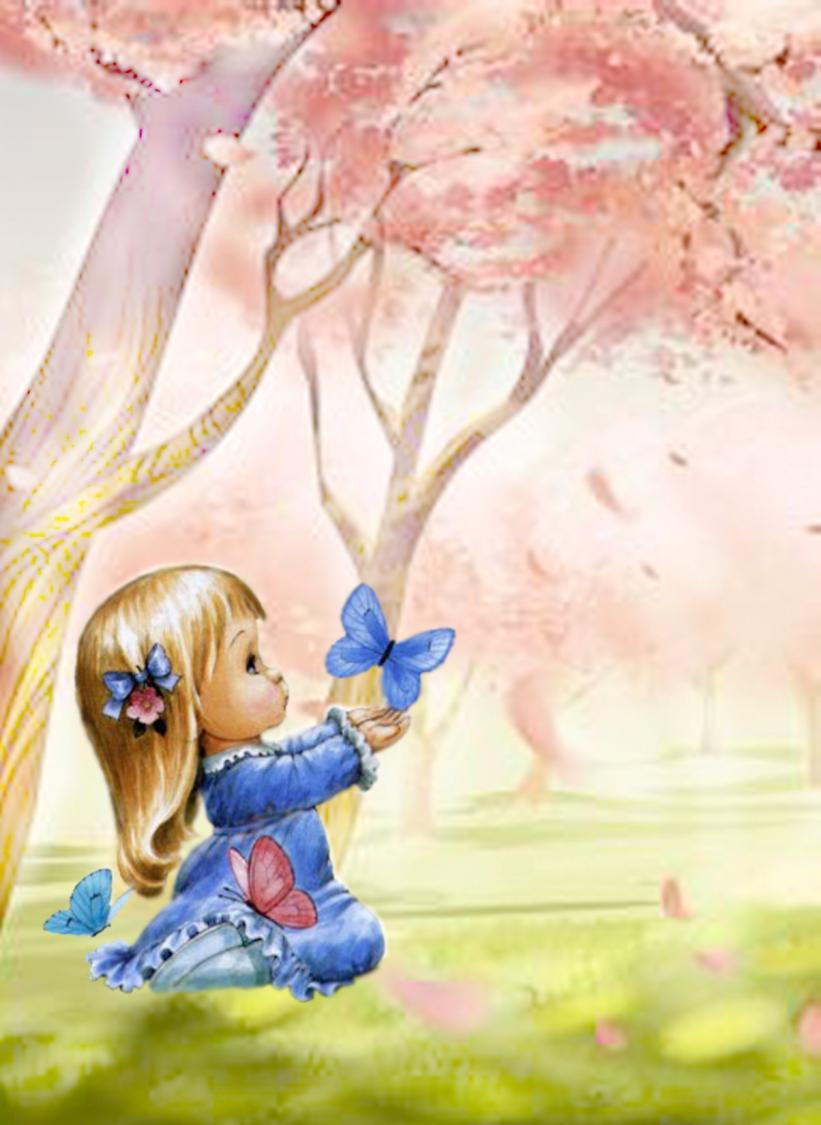 «По дорожке, по тропинке»
Воспитатель  подзывает к себе  детей и показывает, какая ровная  дорожка нарисована (две параллельные линии  на  расстоянии 30см) . Предложить  детям  погулять по ровненькой  дорожке, не  заходя  за  линии.
Игру  повторять  на прогулке с различной  мотивацией 
( к  кустику, к  лавочке, к  игрушке…) Отрабатывать  умение  двигаться  в  одном  направлении, не  заходя  за  линии, не  толкаясь.
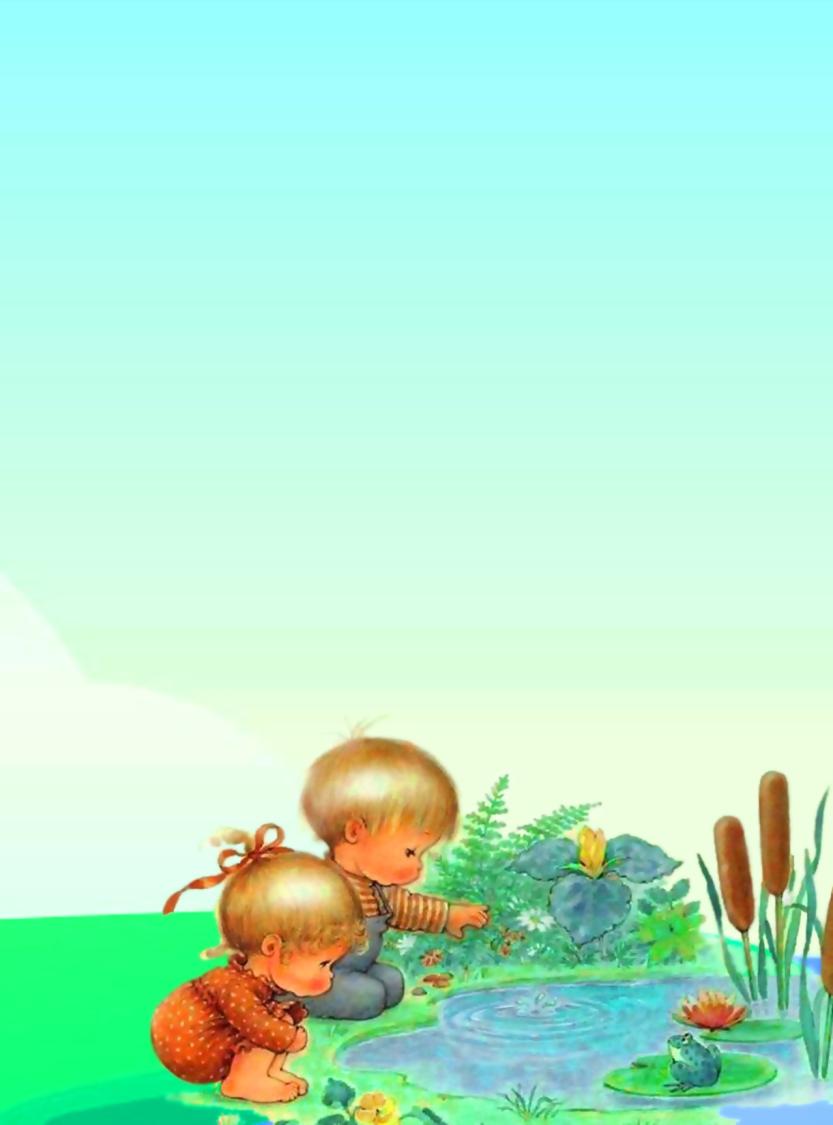 «По мостику через ручеёк»
Воспитатель чертит две  линии 
( в помещении можно  использовать шнуры) и говорит детям, что  это  река, затем  кладёт через неё  доску, мостик, и предлагает  детям:
-Поучимся ходить по  мостику!
Наблюдая , чтобы дети шли  только по  доске не наталкиваясь друг  на друга, воспитатель напоминает, что  идти надо  осторожно, чтобы не  упасть в реку. Дети проходят по  доске в  одну и другую сторону 2-3 раза.
Идти  по мостику  осторожно, стараясь не  упасть «в реку», не  толкаясь.
«Где звенит?»
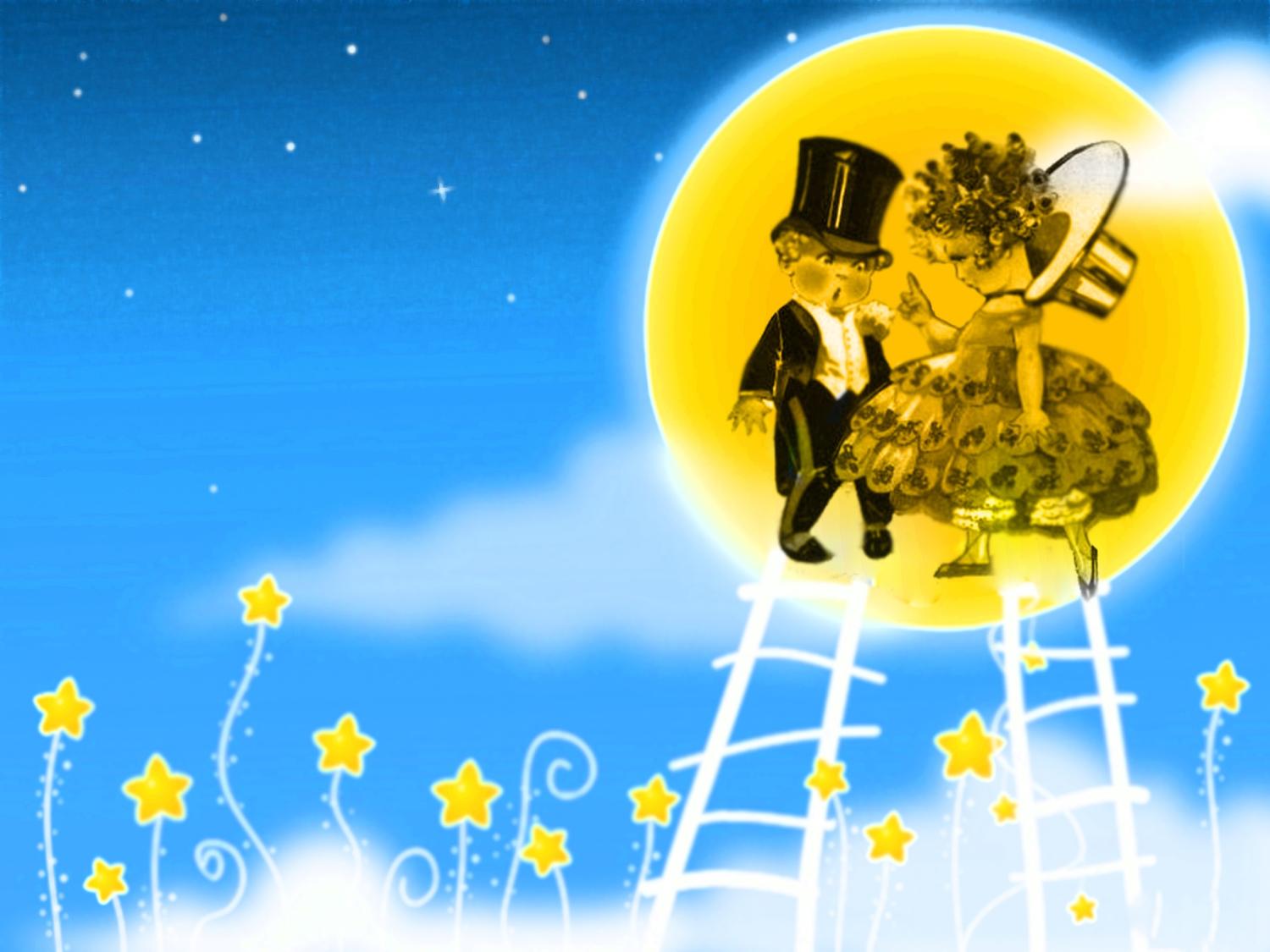 Дети стоят  лицом к стене. 
Помощник   воспитателя прячется
 в другом конце зала и звонит  в
 колокольчик  . 
Воспитатель  говорит  детям:
«Послушайте, где звенит, 
и  найдите колокольчик!».
Когда дети  находят  колокольчик, 
воспитатель  хвалит  их , а затем 
 предлагает снова  повернуться к стене.
Помощник воспитателя опять звонит в колокольчик.
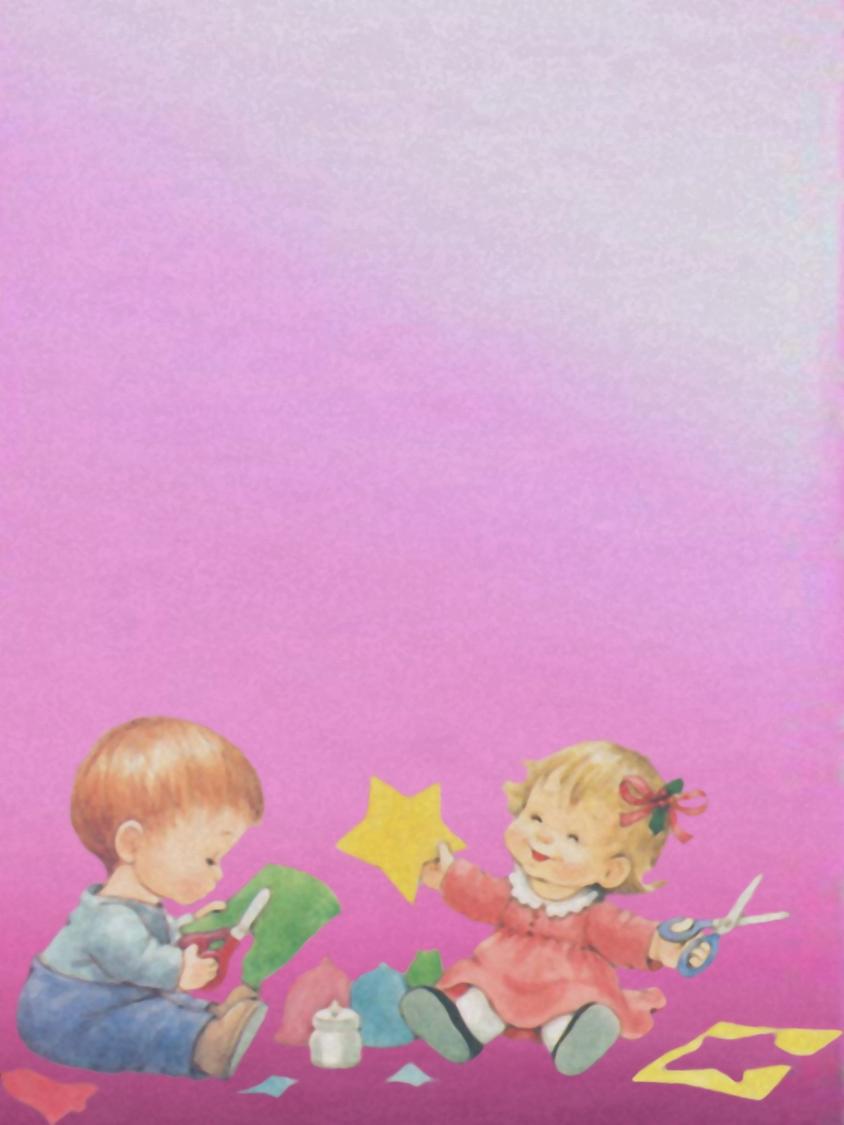 «Принеси флажок»
Собрав группу детей (4-6 человек)
Воспитатель  показывает  им  флажки и  предлагает  поиграть ими. Дети становятся около  черты, проведённой  на  некотором  расстоянии  от  стены. 
С противоположной стороны площадки (комнаты) воспитатель  ставит стул и  кладёт на  него флажки.
Между чертой и  стулом складываются палки (2-3) на  расстоянии 1м друг  от  друга